COVID-19: 		Lage National, 28.09.2020Informationen für den Krisenstab
Schätzung der Reproduktionszahl (R)
Schätzung der Reproduktionszahl (R):  
28.09.2020: 	1,18 (95%-Prädiktionsintervall: 0,95 – 1,40) 
27.09.2020: 	1,17 (95%-Prädiktionsintervall: 0,95 – 1,40) 
Schätzung eines stabileren R (7-Tage-R):
28.09.2020:  0,98 (95%-Prädiktionsintervall: 0,86 – 1,09) 
27.09.2020:  1,02 (95%- Prädiktionsintervall: 0,91 – 1,13)
28.09.2020
1
[Speaker Notes: Quelle: Ordner des aktuellen Lageberichts S:\Projekte\RKI_nCoV-Lage\3.Kommunikation\3.7.Lageberichte]
7-Tage-Inzidenz der Bundesländer nach Berichtsdatum (Datenstand 28.09.2020 0:00 Uhr)
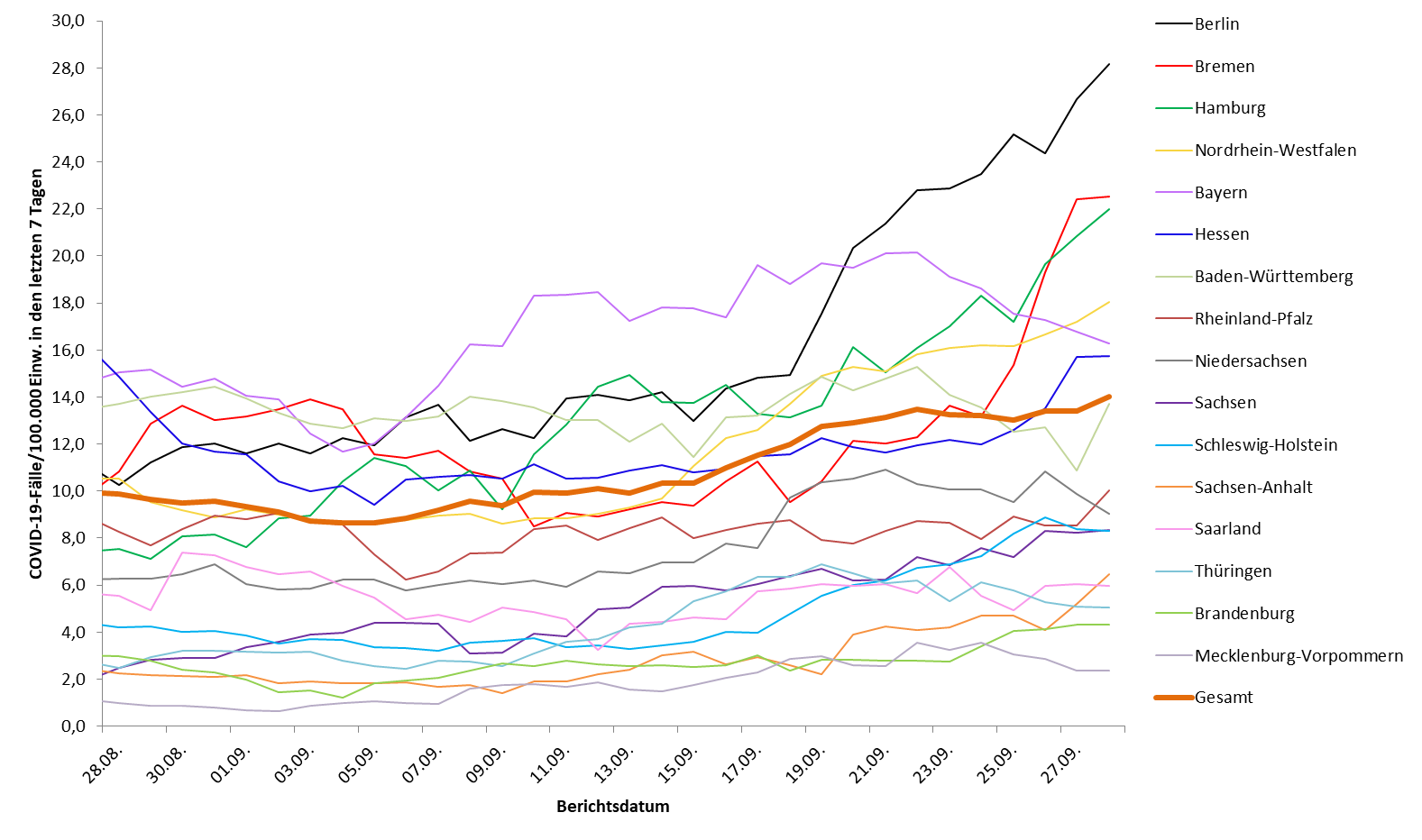 28.09.2020
2
[Speaker Notes: Datei Fallzahlen_kumulativ_Datum]
Geografische Verteilung in Deutschland: 7-Tage-Inzidenz
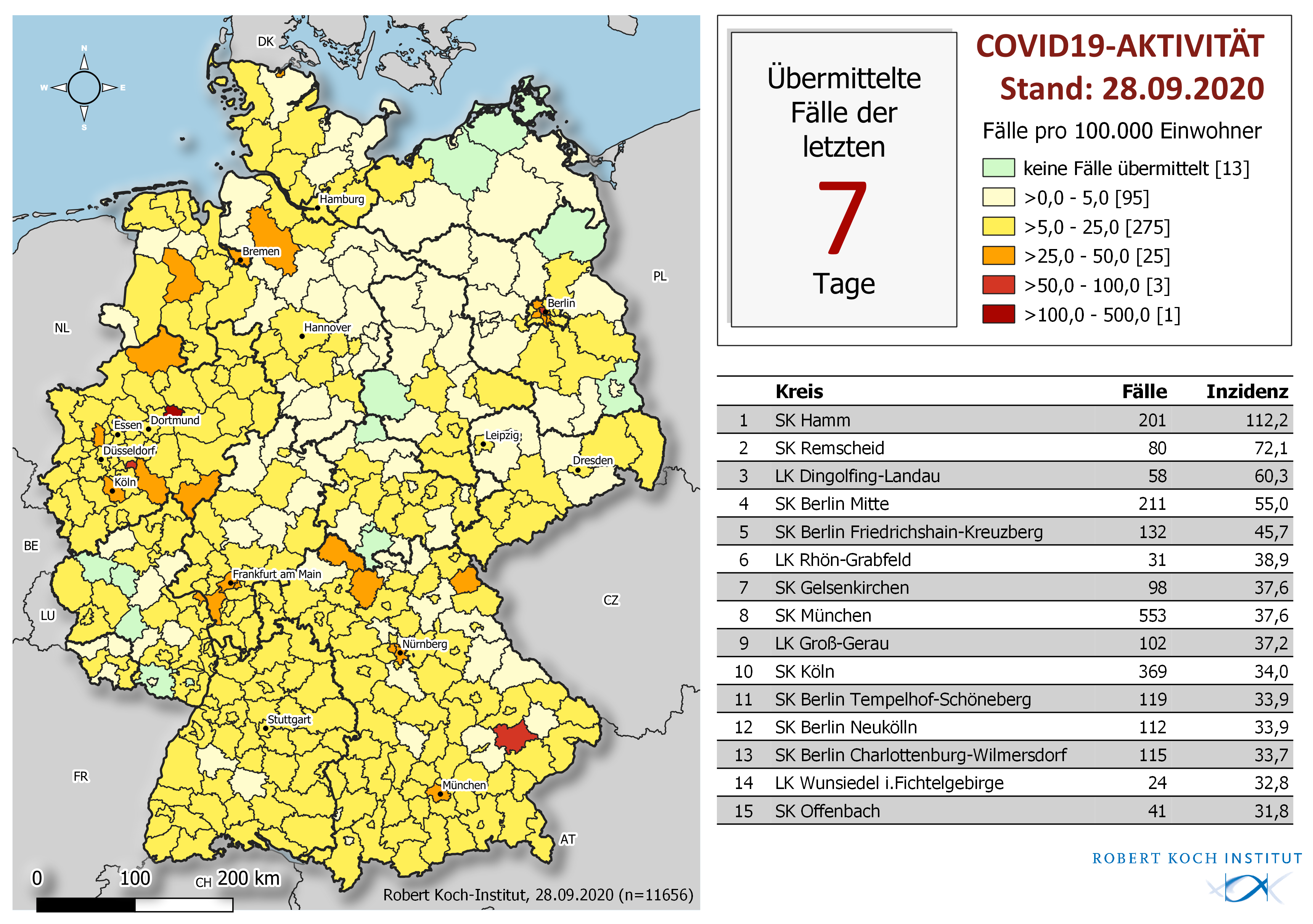 28.09.2020
3